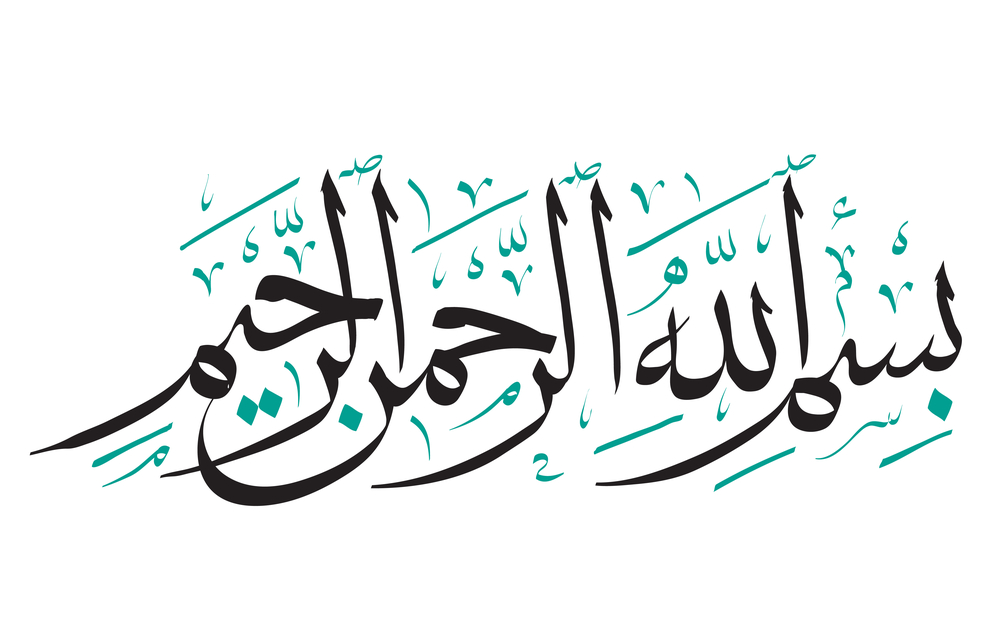 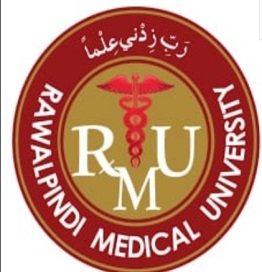 Clinico-Pathological Conference  Medical Unit 1
Benazir Bhutto Hospital
Rawalpindi Medical University
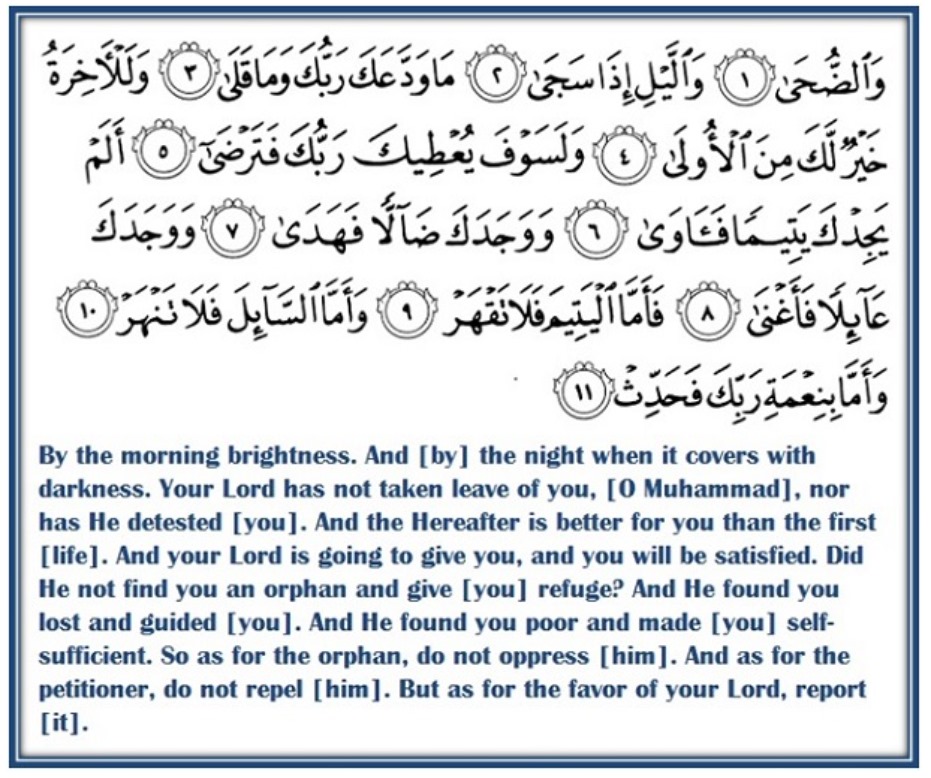 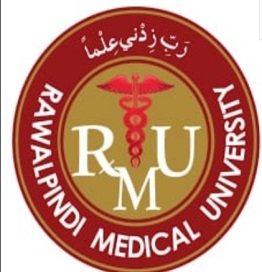 Lost Steps, Faded Vision, Unable to Eat:  
A Young Woman’s unexplained Ordeal
Dr Afshan Idrees
Postgraduate Resident 
MU-I, BBH
Demographic Profile
Name: Miss XYZ
Age: 21 years old
Gender: Female
Address:  Rawalpindi
Marital status: Single
 Date of Admission: 13-02-2024
 Mode of Admission: OPD
Presenting Complaints
Persistent vomiting ---- 10 days
Walking difficulty --- 2 days
History of Present illness
Vomiting:
Sudden in onset
 Non-projectile
 After every meal
 Containing mostly food particles
No blood in vomitus
  No retching, nausea, bloating, abdominal pain, abdominal distension or yellowish discoloration of eyes.
Walking Difficulty:
Due to sudden weakness of Right Lower Limb
Rapidly progressed to involve the Right Upper Limb within 24 hours.
Associated with numbness in both lower limbs.
Also developed urinary Retention, relieved by urinary catheterization. 
Patient was wheelchair bound when she presented to OPD, needing support of two attendants to stand and walk.
No associated headache, backache or neck pain.
No episode of altered consciousness, fits, memory disturbance, facial deviation or weakness of any other part of body.
No speech or swallowing difficulty
No identifiable relieving or aggravating factors for these complaints.
There was no history of fever, weight loss, joints or bone pains, rash, oral ulcers or photosensitivity.
Patient was admitted two months back in eye department from 6-12-2023 to 9-12-2023, for the LOSS OF VISION in LEFT EYE for 3 days.
                Sudden In Onset
                Progressive 
                Painless
                No Involvement Of Right Eye

Patient was diagnosed as a case of optic neuritis at that time and was given IV methylprednisolone pulse therapy for 3 days, after which her vision improved completely and she was subsequently discharged.
Systemic Inquiry
Medical History:
    No history of diabetes, hypertension, tuberculosis, cardiovascular diseases or  autoimmune disorders

Surgical history:
    Unremarkable

Gynecological/Obstetric History:
    Patient had menarche at age of 14
    Menstrual cycle was regular
Family History:
    No history of diabetes mellitus, hypertension, tuberculosis, cerebrovascular accident or autoimmune disorders.

Personal History:
    Education: Intermediate
    No history of recreational drug use or substance abuse.
    Adequate nutritional intake from meat sources

Socioeconomic History:
    Lives in a rented house with two bedrooms. Her father works on daily wages and is the sole earner of the family.
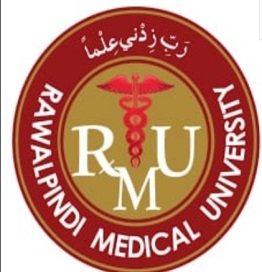 Clinical Examination
General Physical Examination
A young thin, lean lady lying on bed of average height and medium built. 
Patient was conscious, oriented in time, place and person with vitals of
B.P: 100/70
  Pulse: 82/min, regular good volume
  R.R: 18/min
  Temperature 98.6F
  Saturation: 98 % on ambient air
   BSR: 102 mg/dl
On Examination
No pallor
No clubbing, koilonychia, leukonychia, jaundice, neck swelling
No rash on body
  No axillary or cervical lymph nodes palpable
  No pedal edema
Higher Mental Functions
Patient was
                Conscious
                Oriented
                Speech --- normal
                Memory --- intact
                Obeying commands
Eye Examination
Pupil: Regular, Bilaterally Reactive to light, No Relative Afferent Pupillary Defect (RAPD)
Visual Acuity --- 6/6 in both eyes
Extraocular movements --- Intact
Visual Field ---- Normal in both eyes
Fundus: Clear margins of optic disc with normal cup disc ratio. Clearly visible retinal vessels.no evidence of papilledema.
Remaining cranial nerve examination was also unremarkable
Motor System Examination
No muscle wasting, 
fasciculations, or visible deformity
No muscle wasting, fasciculations, or visible deformity
Inspection
Normal
Tone
Normal
Lower Limb
Proximal: 2/5 
Distal:  2/5
Upper Limb
Proximal: 2/5
Distal:  3/5
5/5
Power
Normal
Deep Tendon Reflexes
Hyper-reflexia
Upgoing
Plantar reflex
Nonspecific
Sensory Examination
Sensory level 
There was impaired pinprick, light touch & proprioception sensation in lower limbs up to T1 level.
Joint position and vibration sensation ---- Intact
Cerebellar Examination
Cerebellar examination was UNREMARKABLE
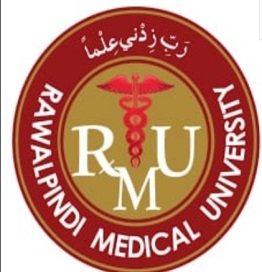 Localization of Lesion
Recurrent Multi focal disease
Dorsal Medullary Area Postrema
Persistent Vomiting
Cervical Cord Lesion predominantly left side
Hemiparesis and Sensory Loss
Optic Nerve
Optic Neuritis
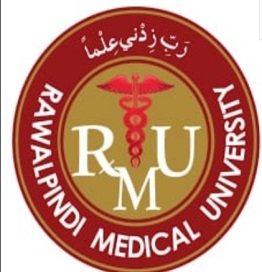 Differential Diagnosis
Relapsing and Remitting Multiple Sclerosis
Neuromyelitis Optica with Spectrum Disorder
Chronic Infective etiology --- TB
Autoimmune disorder --- SLE
Vitamin B12 deficiency
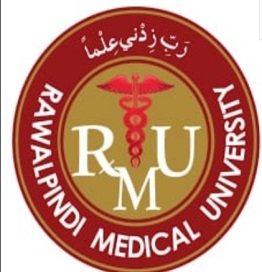 Investigations
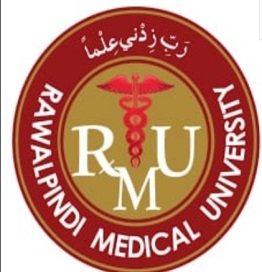 Radiological InvestigationsDr Hina HanifHOD, Radiology Department, BBH
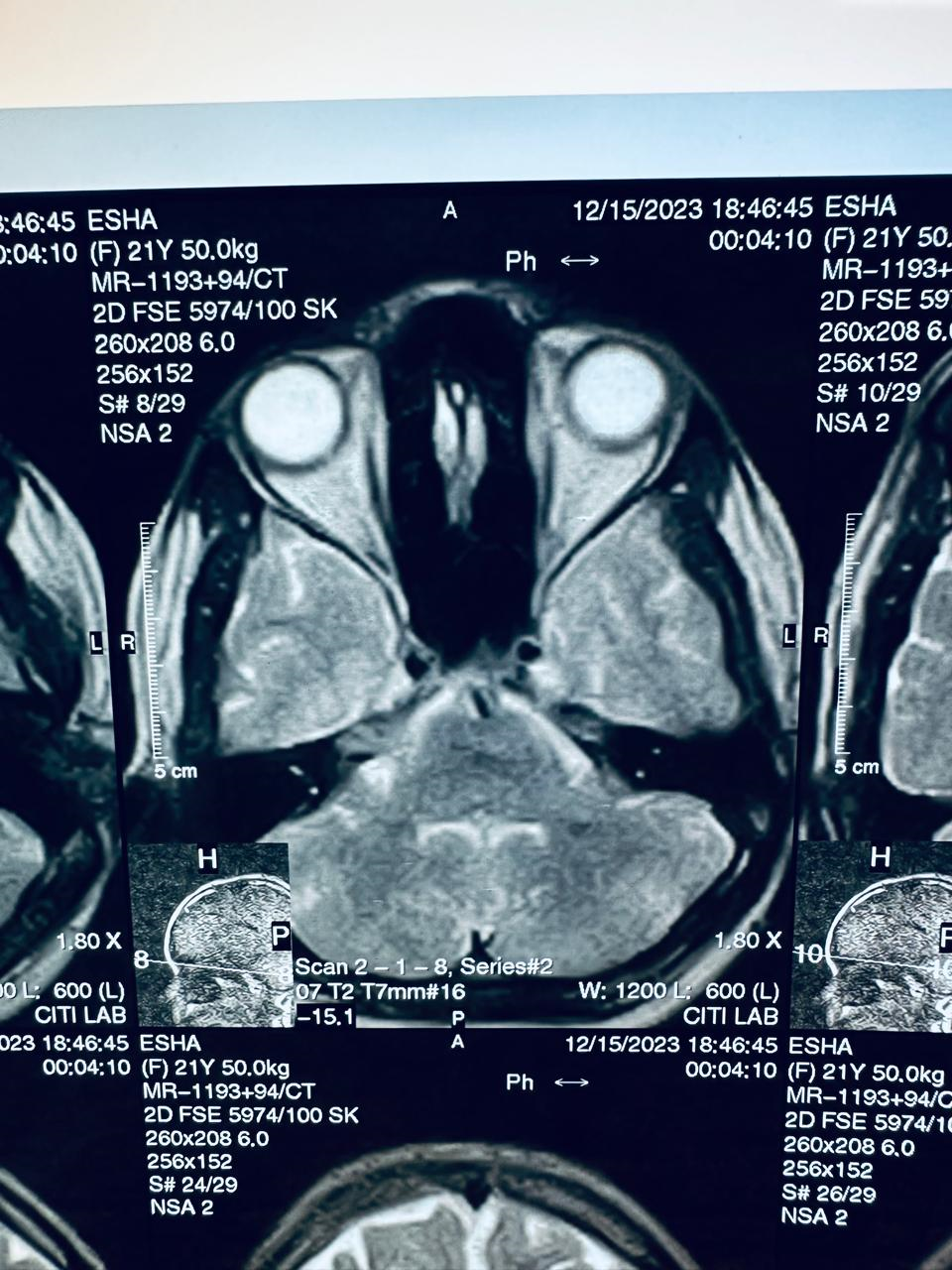 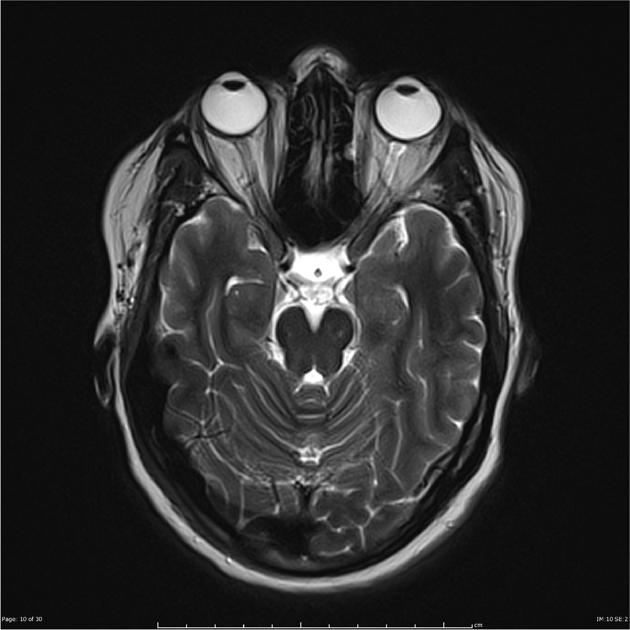 MRI Brain T1W1+Contrast
MRI Brain T1W1
MRI SPINET2W1SAGITTAL
MRI SPINET2W1SAGITTAL
MRI SpineT2W1SAGITTAL
MRI SpineT2W1AXIAL
MRI SpineT2W1
AXIAL
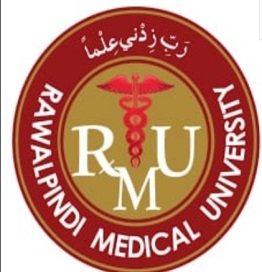 Further Investigations
Cerebrospinal Fluid Examination
Relevant Investigations
Serum Level
Anti Aquaporin 4 Ab --- POSITIVE
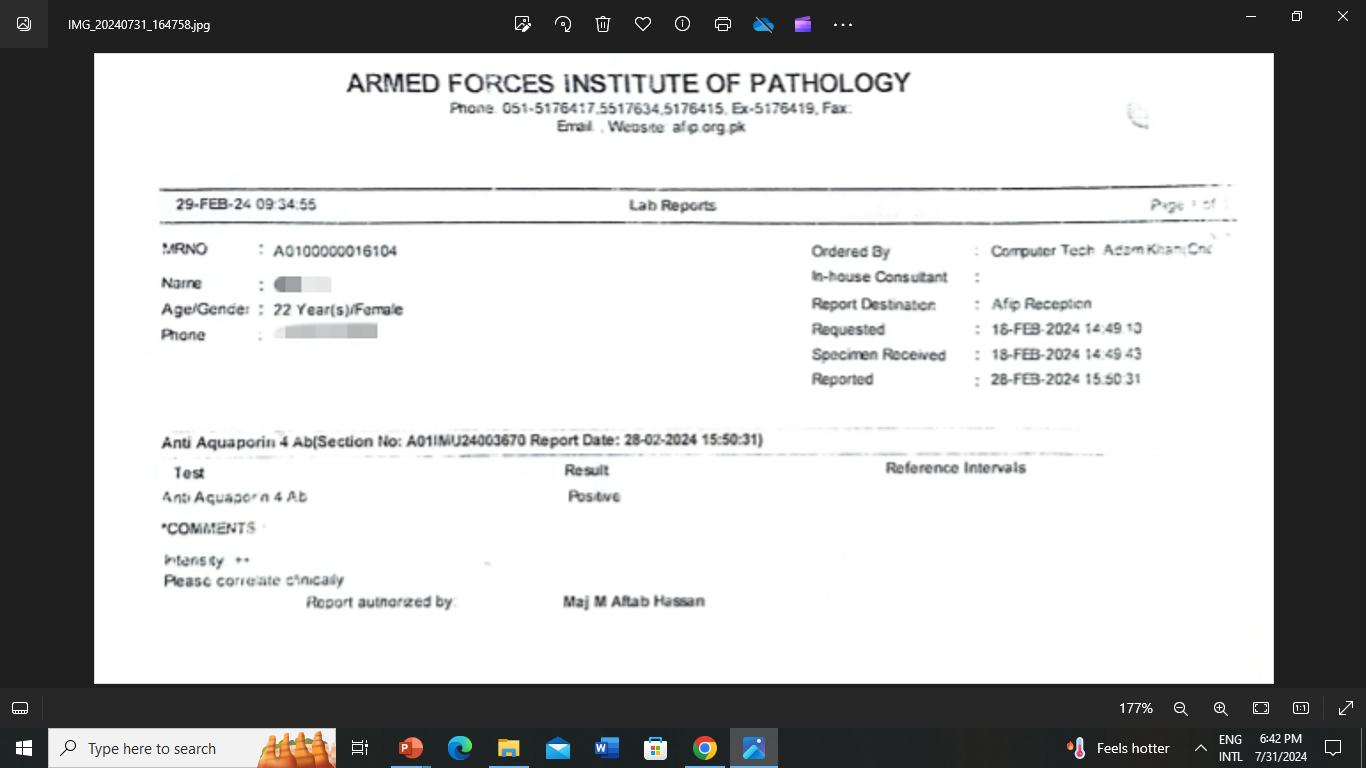 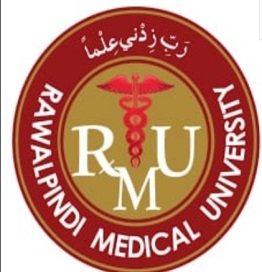 Diagnosis
MacDonald Criteria --- NOT fulfilled
No lesions in MRI Brain
No oligoclonal bands on CSF R/E
Multiple Sclerosis
No history of  Fever, weight loss or TB Contact
ESR --- Normal
CSF R/E --- No finding suggestive of TB
Chronic Infective Etiology--- TB
No clinical history suggestive of SLE
No lesions on MRI Brain
ANA --- Negative
Autoimmune disorders --- SLE
Adequate dietary intake
No anemia
Vitamin B12 Level --- Normal
Vitamin B12 Deficiency
Diagnosis
Neuromyelitis Optica with Spectrum Disorder
(Optic Neuritis, Longitudinally Extensive Transverse Myelitis, Area Postrema Syndrome)
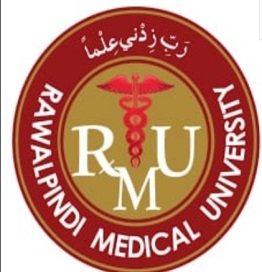 Management
Patient was admitted to Medical ward
STEROID PULSE THERAPY
    Injection methylprednisolone 1 gm once daily for 5 days followed by oral prednisolone
Injection omeprazole 40mg OD and Injection Ondansetron 8mg BD
Patient remained admitted for 13 days during which her weakness     improved  to 5/5
Oral Prednisolone 5mg
2 in morning      
 2 at night
Oral Prednisolone 5mg 
 3 in morning
2 at night
AFTER 2 WEEKS
Discharged on Medication
Oral Azathioprine 50mg
Twice a day
Follow up after 2 weeks advised
Follow Up Visit
Vomiting was settled
There was NO residual lower limb weakness
Patient was able to walk without assistance
Power was 5/5 in all limbs
Current medication was continued
Future Plan
Injection Rituximab
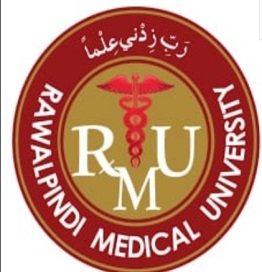 Literature ReviewNeuromyelitis Optica Spectrum Disorder (NMOSD)Dr Sana Ahmed(MBBS, MRCP (UK), FCPS Medicine, CHPE) SR Medicine Unit 1, BBH
Introduction:
NMOSD, also known as Devic’s disease, is an inflammatory disorder of the CNS. 
Severe, immune-mediated demyelination and axonal damage.
Predominantly affects the:
optic nerves (optic neuritis) and 
spinal cord (transverse myelitis)
https://rarediseases.org/rare-diseases/neuromyelitis-optica/
[Speaker Notes: According to the NORD,]
Brief History:
First described over a century ago by Devic and Gault. 
 Previously considered a variant of multiple sclerosis(MS).
 Discovery of disease-specific serum NMO-IgG antibody (anti-AQP4) led to its recognition as a distinct entity from classic relapsing-remitting multiple sclerosis.
[Speaker Notes: First described by Devic and Gault
It was previously believed that NMOSD and multiple sclerosis represented one disease entity with variable phenotypes and expression. 
However, the discovery of a disease-specific serum NMO-immunoglobulin G (IgG) antibody that selectively bindsaquaporin-4 (AQP4) has led to increased understanding that NMOSD is distinct from classic relapsing-remitting multiple sclerosis with respect to pathogenesis, imaging features, biomarkers, neuropathology, and treatment.]
Epidemiology
Papp, V. et al. (2021) ‘Worldwide incidence and prevalence of neuromyelitis optica’, Neurology, 96(2), pp. 59–77. doi:10.1212/wnl.0000000000011153. 
Kim, S.-H. et al. (2018) ‘Racial differences in neuromyelitis Optica Spectrum disorder’, Neurology, 91(22). doi:10.1212/wnl.0000000000006574.
[Speaker Notes: The prevalence of NMOSD in adults in various studies ranges from 0.37 to 10 per 100,000 
The reported incidence of AQP4-antibody seropositive NMOSD in females is up to 10 timeshigher than in males Ethnic, geographic, and sex-based disparities are recognized 
The median age of onset for NMOSD is 32 to 41 years 
NMOSD is usually sporadic, though a few familial cases have been reported 
Patients with autoimmune conditions including systemic lupus erythematosus, Sjögren's disease, and myasthenia gravis may have an increased risk of developing NMOSD]
Clinical Features:
Hallmark Features:
 Acute bilateral or sequential optic neuritis (severe visual loss, eye pain).
Transverse myelitis (limb weakness, sensory loss, bladder dysfunction).
With a typically relapsing course.
Attacks most often occur over days, with variable degrees of recovery over weeks to months (Ghezzi et al., 2004 , Kim et al., 2012)
Ghezzi, A. et al. (2004) ‘Clinical characteristics, course and prognosis of relapsing Devic?s neuromyelitis optica’, Journal of Neurology, 251(1), pp. 47–52. doi:10.1007/s00415-004-0271-0. 
Kim SH, Kim W, Li XF, et al. Clinical spectrum of CNS aquaporin-4 autoimmunity. Neurology 2012; 78:1179
[Speaker Notes: Hallmark features of NMOSD include acute attacks of bilateral or rapidly sequential optic neuritis (leading to severe visual loss) or transverse myelitis (often causing limb weakness, sensory loss, and bladder dysfunction) with a typically relapsing course.
Attacks most often occur over days, with variable degrees of recovery over weeks to months]
Clinical Features:
Brain and Brainstem Syndromes: (Tan, 2016)
Area postrema syndrome:  nausea, vomiting, hiccups. 
Hypothalamic: narcolepsy, sleepiness, obesity, autonomic issues.
Hyponatremia: SIADH or cerebral salt-wasting.
Other symptoms:
Muscle: autoimmune myopathy, hyper-CKemia.
Pain: 75-80% of patients, trunk/legs.
Tan, C.T. (2016) ‘International consensus diagnostic criteria for Neuromyelitis Optica Spectrum Disorders’, Neurology, 86(5), pp. 491–492. doi:10.1212/wnl.0000000000002366.
[Speaker Notes: In addition to optic neuritis, and transverse myelitis, other Brain and Brainstem Syndromes can develop 

muscle may be a target of attacks in rare cases.  
Pain is a common symptom]
Investigations:
MRI, with and without contrast, of the brain and spinal cord
Cerebrospinal fluid (CSF) analysis
Serum for AQP4-IgG antibody
The detection of AQP4-IgG antibodies is 
specific for confirming the diagnosis in appropriate clinical settings (Tan, 2016)
Tan, C.T. (2016) ‘International consensus diagnostic criteria for Neuromyelitis Optica Spectrum Disorders’, Neurology, 86(5), pp. 491–492. doi:10.1212/wnl.0000000000002366.
[Speaker Notes: The evaluation of suspected NMOSD entails the following investigations:
 is used to distinguish from other entities such as multiple sclerosis, since for example oligoclonal bands are not usually present in NMOSD, unlike multiple sclerosis]
Treatment: Acute Attacks
Initial treatment: High-dose IV methylprednisolone (1g daily for 3-5 days)
For severe symptoms or poor response: Add plasma exchange 
 Up to 7 exchanges every other day
 More effective if started early with glucocorticoids
 Limited data on IV immunoglobulin use (Sellner et al., 2011)
Sellner, J. et al. (2011) ‘Diagnosis and management of Neuromyelitis Optica’, European Handbook of Neurological Management, pp. 287–307. doi:10.1002/9781444346268.ch20.
[Speaker Notes: There are two aspects to the treatment of NMOSD
….
therapeutic plasma exchange is the suggested concomitant or rescue treatment]
Long Term Attack Prevention:
Recommended agents for AQP4-IgG seropositive NMOSD: Eculizumab                                        Inebilizumab
Satralizumab                                       Ravulizumab 
Rituximab(Sellner et al., 2011)
- Off-label options: Tocilizumab, azathioprine, mycophenolate mofetil
Duration: At least 5 years for AQP4-IgG seropositive patients (Many experts suggest lifelong therapy).
Sellner J, Boggild M, Clanet M, et al. EFNS guidelines on diagnosis and management of neuromyelitis optica. Eur J Neurol 2010; 17:1019
[Speaker Notes: Indicated as soon as NMOSD diagnosis is made]
Prognosis:
90% have relapses, leading to significant disability
Within the first year: 60% of cases.
Within 3 years: 90% of cases
Stepwise deterioration from recurrent attacks.
Rare secondary progressive phase.
Mortality rates: 25-50% (Sellner et al., 2011)
Sellner, J. et al. (2011) ‘Diagnosis and management of Neuromyelitis Optica’, European Handbook of Neurological Management, pp. 287–307. doi:10.1002/9781444346268.ch20.
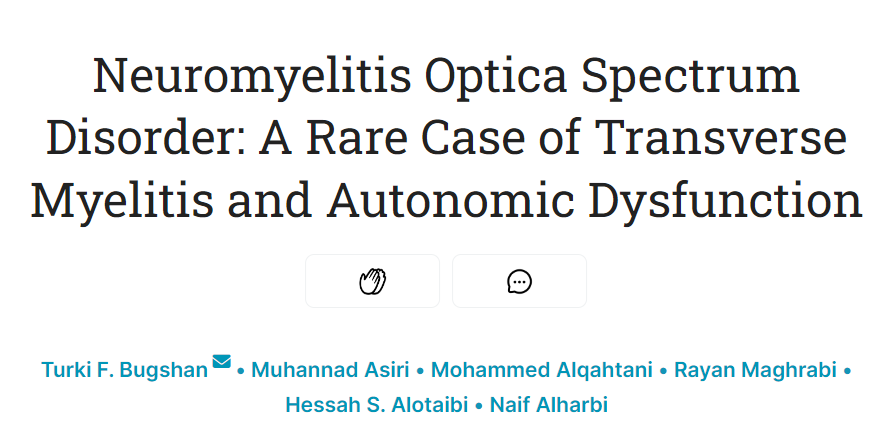 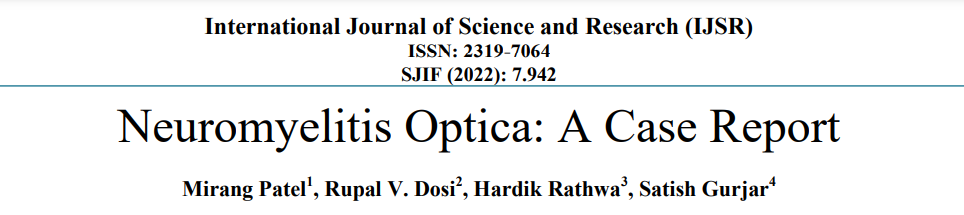 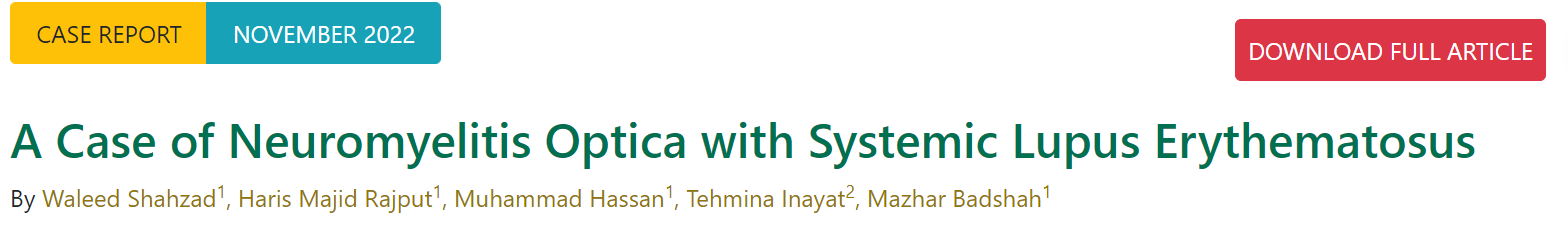 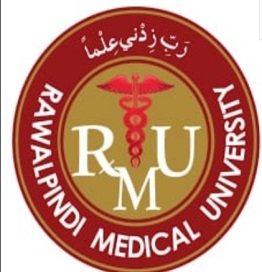 Neurological PerspectiveNeuromyelitis Optica Spectrum Disorder (NMOSD)Dr Waqas AhmedAssistant  Professor of Neurology Rawalpindi Medical University